Водно-зелёный каркас и зелёная архитектура
Команда «Порядок света»
Мищенко А.н
Коваленко В.а
Безкоровайный П.п
21 век. Век высоких технологий. Время, когда человек обратил внимание на вред, который он причиняет природе своей деятельностью. Особо остро встаёт вопрос утилизации отходов строительства. В России принято просто выкидыть отходы на свалку, но так долго продолжаться не может.
После демонтажа здания или сооружения обычно приходится дополнительно тратиться на вывоз мусора. Но стоит присмотреться повнимательнее к тому, что осталось после демонтажа: нужно ли от всех материалов можно избавляться? Давайте разбираться: что можно оставить, а с чем лучше попрощаться навсегда. Повторное использование стройматериалов поможет экологии, а также даст небольшую прибыль.
Стройматериалы, повторно использующиеся в строительстве нового здания/сооружения
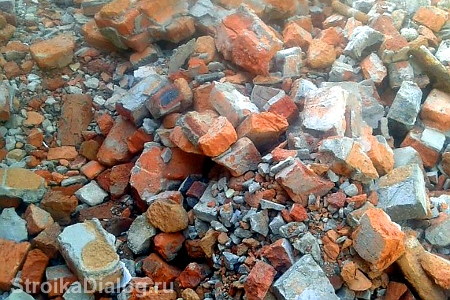 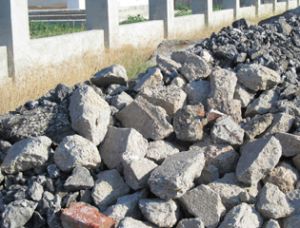 Кирпич
Бетон
Опилки
Стекло
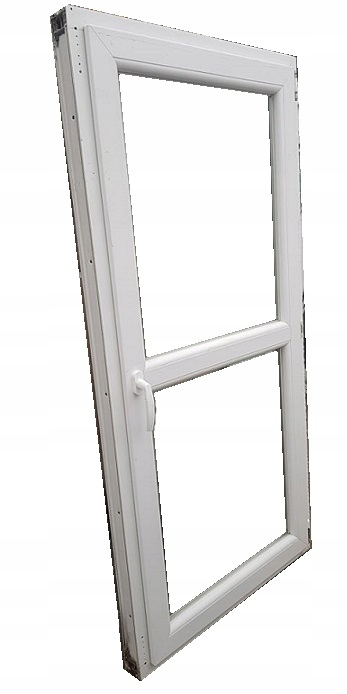 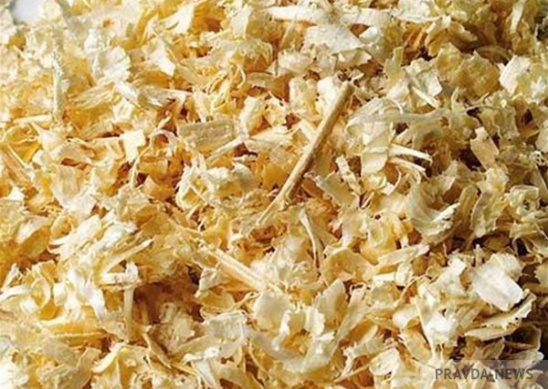 Кирпич керамический
Кирпичный бой средней фракции (20 – 40) можно использовать в качестве засыпки как замену керамзита в системе устройства пола по грунту
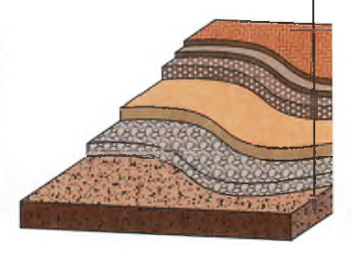 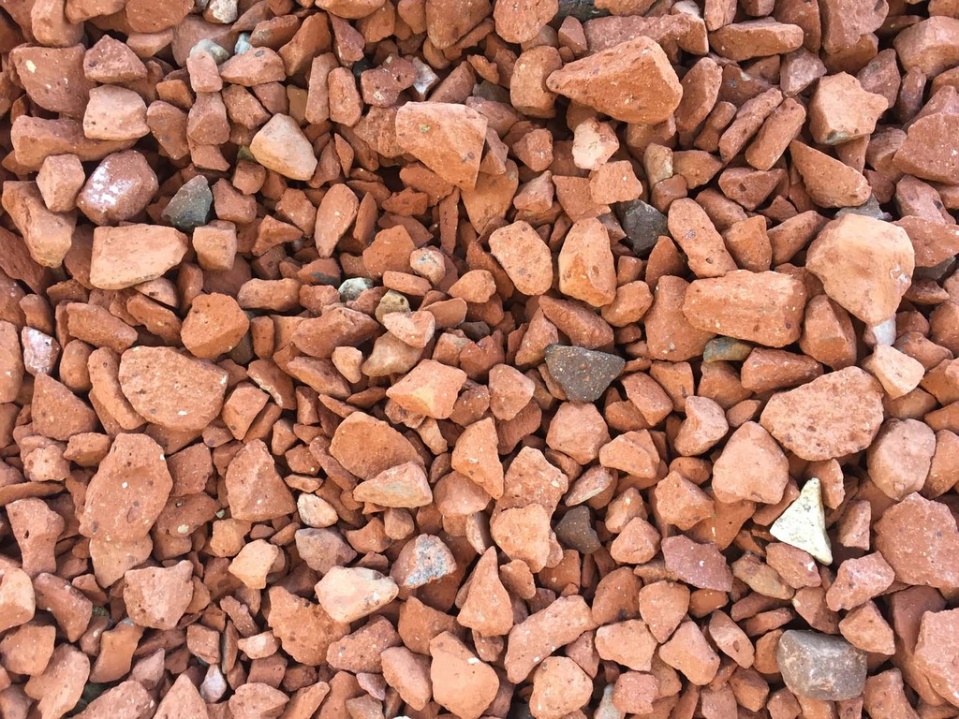 Благодаря хорошим показателям теплопроводности кирпича, крошка, произведённая из него, является недорогой альтернативой сыпучего утеплителя в колодцевой кладке
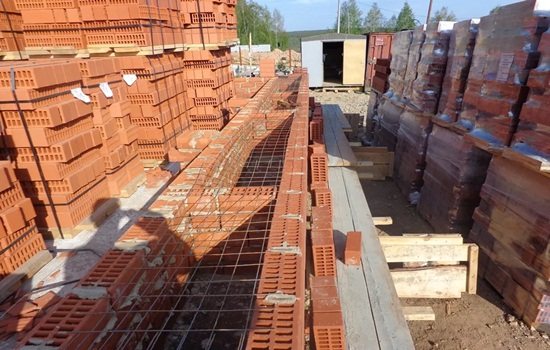 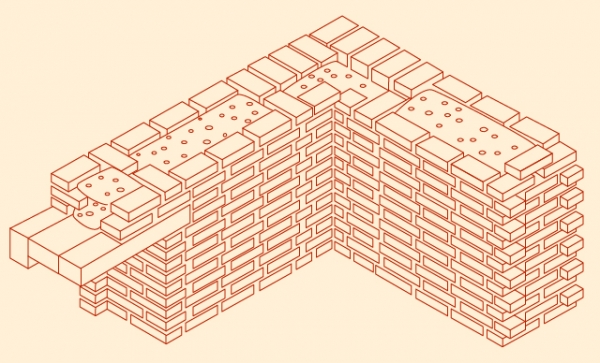 Бетон
Также вторичный бетон позволит снизить затраты на новое строительство объектов и одновременно уменьшить нагрузку на городские полигоны, исключить образование несанкционированных свалок, а также сократить земляные ресурсы, отводимые под размещение новых свалок.
Дроблённый бетон мелкой фракции пригодиться при заливки черновой и чистой стяжки, выступая в качестве заполнителя
Бетон с вторичным щебнем используют для производства строительных изделий: плит дорожного покрытия, плит под фундаменты и т. п. Бетон с активированным вторичным щебнем используют для производства более разнообразной номенклатуры строительных изделий
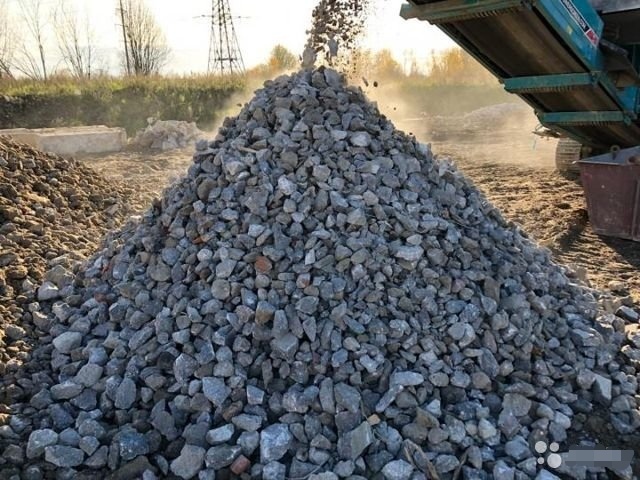 Опилки
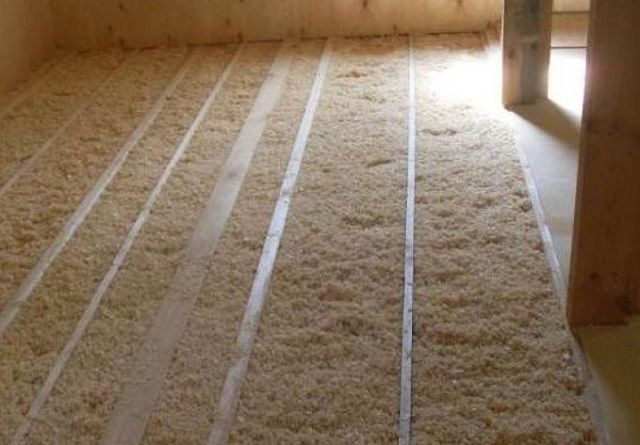 Опилки используют в качестве утеплителя:подходят для заполнения настила полов, утеплитель из опилок применяется в труднодоступных местах, где укладка других теплоизоляционных материалов затруднена.
Также можно сделать стяжку из опилок,имеющая несколько преимуществ:
Экологически чистая
Дешёвая
Очень тёплая
Прочная
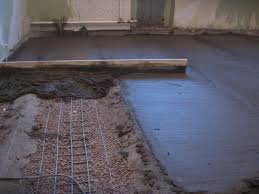 Стекло
После сортировки, дробления, помола и рассеивания на фракции стекло можно считать полностью подготовленным для получения строительных материалов. Фракции стеклобоя более 5 мм используются: 
В бетонах в качестве крупного заполнителя, мелкие фракции (менее 5 мм)
В качестве мелкого заполнителя (песка), а тонкомолотый порошок — как связующее.
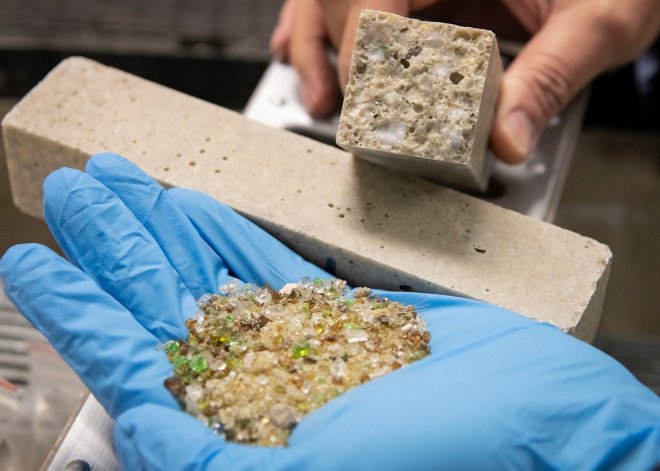 Список источников
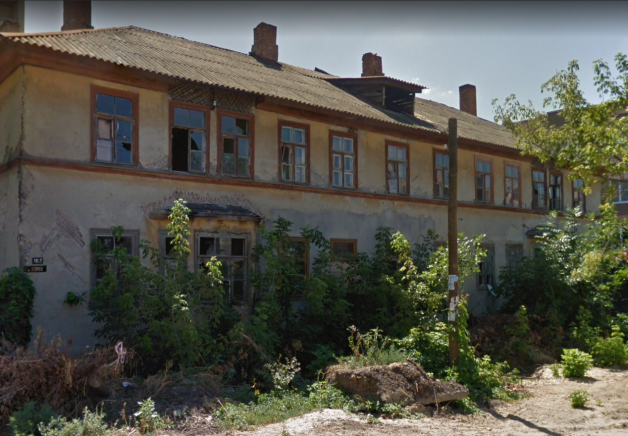 Кирпич
Стекло(деревянные рамы)
Опилки
Ул.Щорса 163
г.Новочеркасск
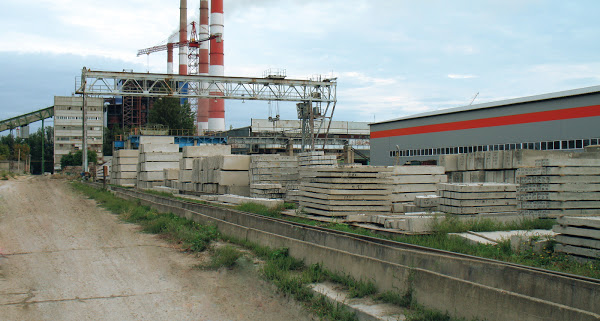 Бетон
(производственные отходы)
НЗСМ Октябрьский район, Новочеркасск-Богаевская, 11 км автодорога